CONFERENCE ON RETROVIRUSESAND OPPORTUNISTIC INFECTIONS(CROI 2020)
BOSTON| 8-11 MARCH 2020

Faculty
Pedro Cahn, Buenos-Aires, Argentina
Anton Pozniak, London, UK
François Raffi, Nantes, France
This presentation is made in complete editorial freedom 

Thanks to ViiV Healthcare and Janssen Laboratories for their institutional support
Disclosure
Pedro Cahn has received research support and/or honoraria for consulting and/or advisory boards from Abbott ; Avexa ; BMS ; Boehringer Ingelheim ; Gilead ; GSK ; Myriad ; Merck ; Pfizer ; Pharmasset ; Roche ; Schering Plough ; Tibotec
Anton Pozniak has received research support and/or honoraria for consulting and/or advisory boards from Abbott Laboratories ; Boehringer Ingelheim Pharmaceuticals, Inc. ; Bristol-Myers Squibb Company ; Gilead Sciences Medical Affairs ; Merck & Co., Inc. ; Roche Laboratories Inc. ; Tibotec and Viiv Healthcare
François Raffi has received research support and/or honoraria for consulting and/or advisory boards from Abbott Laboratories ; Boehringer Ingelheim Pharmaceuticals, Inc .; Bristol-Myers Squibb Company ; Gilead Sciences Medical Affairs ; GlaxoSmithKline ; Merck & Co., Inc.  ; Pfizer ; Roche Laboratories Inc. ; Tibotec and ViiV Healthcare
Test & Treat
Population 
viremia
and HIV incidence
Africa
 New HIV 
Diagnosis
(TasP)
France
Epidemiology
Population viremia
and HIV incidence
Australia
Multiresistance
New HIV diagnosis in France (2013-2018): TasP and PrEP effect ? Decrease more pronounced in French native
9543 new HIV diagnosis (1st positive serology) between 2013 and 2018
New HIV diagnosis in persons born outside France 
according to risk factor and CD4 at diagnosis
(N = 4737, 39% ♀hetero, 23% ♂ hetero, 22% MSM)
New HIV diagnosis in French native according to risk factor and CD4 at diagnosis
(N = 4523, men: 90%, MSM: 71%)
♀ heterosexual/ CD4 > 350/mm3
MSM / CD4 > 350/mm3
♂ heterosexual / CD4 > 350/mm3
♀ heterosexual / CD4 ≤ 350/mm3
MSM / CD4 ≤ 350/mm3
♂ heterosexual / CD4 ≤ 350/mm3
- 23.8%
- 46.7%
- 33.3%
- 43.5%
Le Guillou A, CROI 2020, Abs. 1077
300
200
100
2013
2014
2015
2016
2017
2018
175
150
125
100
75
50
2013
2014
2015
2016
2017
2018
Test & Treat studies : population-level viremia and HIV incidence
Incidence/100 PY of HIV in population according 
to prevalence of absence of virologic suppression
BCPP
ANRS 12249 TasP
PopART
SEARCH
4 Test & Treat studies (SEARCH, ANRS 12249 TasP, BCPP, PopART) in Africa
Population-level viremia: HIV+ not virologically suppressed/total population
HIV incidence in all HIV negative population (follow-up : 18-40 months)
Slope : 0.01795% CI : 0.001-0.03
p = 0.04
3
Study
Slope : 0.01295% CI : 0.001-0.02
p = 0.03
Slope : 0.01695% CI : 0.001-0.03
p = 0.04
2
Population-level viremia strongly associated with HIV incidence :  decrease of HIV incidence by 0.07/100 PY (95% CI: 0.03 to 3.4) for each 1% decrease in absolute viremia
X
1
Slope : 0.00695% CI : 0.0003-0.01
p = 0.04
X
Arm
Control
X
Intervention
X
0
0
20
40
60
% of HIV+ adults with HIV RNA > 400-500 c/mL
Petersen M, CROI 2020, Abs. 47
Community viremia and HIV incidence – Australia
TAIPAN cohort, New South Wales, and Victoria (57% of Australian population), 2012-2017
115 982 MSM (101 143 HIV negative, 14 839 (12.8%) HIV+)
Population-level viremia28.6 %
12.8 % (p < 0.001)
HIV incidence:0.88/100 p-a
r = 0.94 ; p < 0.001
0.22/100 p-a (p < 0.001)
Conclusion : decrease of community viremia was strongly associated with decreasing HIV incidence in MSM, including before the implementation of PrEP
2012
2013
2014
2015
2016
2017
Callander DJ, CROI 2020, Abs. 048
Prevalence of multiresistance and limited therapeutic option in patients with HIV RNA > 50 c/mL on ART
Multicentric study, France, 5422 patients on ART > 6 months on Oct 1st 2018
HIV RNA > 50 c/mL
Cumulative resistance genotype
N active ARV (TDF or ABC, XTC, ≥ 1 NNRTI, ≥ 1 PI/r, ≥ 1 INSTI
GSS of current ART
Prevalence of patients with limited therapeutic option (R to ≥ 3/4 classes AND ≤ 2 active ARV
HIV RNA > 50 c/mL, n = 208 (3.8%)
R to ≥ 3/4 classes, n = 17(8.2% of pts with VL > 50 c/mL)
N of active ARV ≥ 3/5: 85.6 %
GSS of current ART ≥ 3: 68 % ; 2: 24 %
Limited therapeutic option (R to ≥ 3/4 classes AND ≤ 2 active ARV), n = 9
4.33 % of patients with VL > 50 c/mL
0.17 % (95%IC: 0.06 à 0.27) of total population on ART
Extrapolation to all patients on ART in France (112 877 in 2016)
Estimation of population with limited therapeutic option in France = 192 (95%CI: 68-305)
Robineau O, CROI 2020, Abs. 522
Multiresistance on ART in Europe
Prévalence of 4-class resistance
% 4-class R
N genotypes
EuResist data base, 2008-2019
6 European countries (Belgium, Germany, Italy, Luxembourg,  Portugal, Sweden)
4594 genotypes in 3414 patients
Cumulative genotype
16
3 000
X2: p < 0.001
12
2 000
5.6%
8
1 000
4
2.4% (1.8-3.1)
0
0
2008
2009
2010
2011
2012
2013
2014
2015
2016
2017
2018
2019
Zazzi M, CROI 2020, Abs. 523
HIV superinfection in MSM and TGW in Sub-Saharan Africa
92 MSM or TGW in Sub-Saharan Africa (72 already HIV infected and 20 seroconverters)
Next Generation Sequencing to assess superinfection (new, distinct HIV strain), quarterly visits up to 12 months follow-up
Superinfection : 3 cases, 1/27 in already infected (3.7%) and 2:11 in in seronverters (18.2%)
Annual incidence/100 PY: 3.6 in already infected versus 30.3 in seroconverters
Palumbo PJ, CROI 2020, Abs. 194
2DR
LA CAB + RPV IM
FLAIR
ATLAS-2M
DTG + 3TC 
in M184V +
ART-PRO
DTG-2DR 
as maintenance
DTG+3TC VF and R
GEMINI
ARV and
ARV 
strategies
DTG vs EFV
& TDF vs TAF
in pregnancy
IMPAACT2010
Anti-CD4 adnectin
GSK3732394
Capsid 
inhibitor
GS-6207
New drugs
GEMINI Study: Virologic Failure and Resistance assessment at W96
GEMINI:  DTG + 3TC non-inferior DTG + TDF/FTC in ART-naïve patients (N = 1974)
At W96, “confirmed virologic withdrawal”: 11 in DTG + 3TC arm vs 7 in the DTG + TDF/FTC arm
No genotypic resistance detected in either treatment arm ; most CVW had poor adherence
HIV RNA by Visit for Participants Meeting CVW Criteria in the DTG + 3TC Arm
Underwood M, CROI 2020, Abs. 483
[Speaker Notes: CONCLUSIONS: In GEMINI-1 & -2, there were low and comparable numbers of participants meeting CVW criteria through 96 weeks in the DTG + 3TC and DTG + TDF/FTC arms with low and comparable CVWs across treatment arms by baseline VL or CD4+ cell count
•There were no emergent genotypic or phenotypic resistance to INI or NRTIs observed through 96 weeks among CVWs
•VL progressions for CVWs generally show a steep increase in viral load followed by a decrease at withdrawal visit, consistent with non-adherence/treatment interruption and subsequent re-adherence
•These data further support the durability and high barrier to resistance of the 2DR DTG + 3TC]
FLAIR Study: LA cabotegravir + rilpivirine for maintenance
Randomisation
1:1
Induction
Maintenance
Extension
Design
ARV naive
> 18 years
HIV RNA > 1 000 c/mL
Any CD4 
HBs Ag negative
No NNRTI RAMs 
(K103N allowed)
DTG/ABC/3TC
(N = 629)
DTG/ABC/3TC(N = 283)
CAB LA
+ RPV LA
IM Q4W
Oral CAB
+ RPV
 (N = 283)
CAB LA 400 mg + RPV LA 600 mg *IM every 4 weeks (N = 278)
W4
W32
W48
W96
W-20
W-4
D1
Confirm
HIV RNA < 50 c/mL
* Loading dose at W4: CAB 600 mg + RPV 900 mg
If HLA-B*5701 positive: 2 alternative non-ABC NRTI allowed
Objective
Primary: % HIV RNA ≥ 50 c/mL at W48 of maintenance phase with monthly IM CAB LA + RPV LA (ITT, snapshot algorithm) ; non-inferiority if upper margin of a two-sided 95% CI for the difference = 6%
Secondary: HIV RNA < 50 c/mL at W48, safety, resistance emergence, PRO, participant’s preference of the LA regimen, W96 efficacy and safety
Orkin C, CROI 2020, Abs. 482LB
FLAIR Study: LA cabotegravir + rilpivirine for maintenance
W96 outcome
Virologic failure on LA regimen
3 between DO and W48
None between W48 and W96


Interruption for AE in LA arm
N = 12 (4.2%), of which 3 (1%) 
related to ISR
CAB LA + RPV LA (n = 283)
DTG/ABC/3TC (n = 283)
(%)
Non-inferiority confirmed at W96
CV > 50 c/mL
CV < 50 c/mL
No virologic data
Orkin C, CROI 2020, Abs. 482LB
ATLAS-2M study: CAB LA + RPV LA IM in maintenance – Q4W vs Q8W
Screening phase
Maintenance phase
Extension phase
ATLAS phase 3 study (CAB + RPV LA 1 Q4W)

N = 391
Oral CAB +RPV

Except participants from ATLAS already on LA therapy
Q8W CAB (600 mg) + RPV (900 mg) LA
 (N = 522)
R1:1
Option to continue randomized CAB + RPV LA Q4W or Q8W at week 100
ATLAS SOC arm additional SOC participants: PI-NNRTI-, or INSTI-based regimen with 2NRTIs 

N = 654
Q4W CAB (400 mg) + RPV (600 mg) LA (N = 523)
D1
D4
W48
W96
W100
Endpoint
Primary endpoint
% VL > 50 c/mL at W48 (ITT-E, snapshot), non-inferiority margin: 4%
Secondary endpoints
% VL < 50 c/mL at  W48 (snapshot), non-inferiority margin: - 10%
Incidence of resistance in confirmed virologic failure (2 consecutive HIV RNA > 200 c/mL)
Safety, tolerability, participants’ treatment preference
Overton ET, CROI 2020, Abs. 34
ATLAS-2M study: CAB LA + RPV LA IM in maintenance – Q4W vs Q8W
Virologic snapshot outcomes at week 48 for ITT-E
100
Adjusted Treatment Difference at Week 48 (95% CI)*
94.3
93.5
Q8W CAB +
Proportion of Participants (%)
Q8W	Q4W
RPV LA
80
Primary endpoint
(≥ 50 c/mL):
Q8W is noninferior to Q4W
(Week 48)
Q4W CAB + RPV LA
0.8
–0.6	2.2
60
4% NI
margin
6	8	10
-10   -8	-6	-4	-2	0	2	4
Difference (%)
40
Q4W	Q8W
20
Key secondary endpoint (< 50 c/mL):
Q8W is noninferior to Q4W (Week 48)
5.5
0.8
4.0
1.7
1
3.7
–2.1
0
Virologic
No Virologic
Virologic Non-Response
(≥ 50 c/mL)
–10% NI
margin
-10   -8	-6	-4	-2	0
2	4	6	8	10
Overton ET, CROI 2020, Abs. 34
ATLAS-2M study: CAB LA + RPV LA IM in maintenance – Q4W vs Q8W
Summary of Confirmed Virologic Failures
Post hoc baseline PBMC HIV-1 DNA results for Q8W arm:
5/8 CVFs had pre-existing major RPV RAMs (E138A, Y188L, Y181Y/C, H221H/Y, E138E/A, Y188Y/F/H/L)
1/8 CVFs had a pre-existing major IN RAM (G140G/R)
5/8 CVFs had L74I polymorphism (3 subtype A or A1, 1 subtype C, 1 complex subtype)

9/10 CVFs re-suppressed on fully active oral HAART (1/10 non-compliance on PI-based ART)
All CVFs retained phenotypic sensitivity to dolutegravir
Overton ET, CROI 2020, Abs. 34
ATLAS-2M study: CAB LA + RPV LA IM in maintenance – Q4W vs Q8W
Adverse events excluding IRIS
AEs were similar between the Q8W and Q4W dosing arms
Overall, 96% of drug-related AEs were Grade 1–2
Drug-related AEs led to withdrawal in 5 participants in the Q8W arm and 8 in the Q4W arm
ISRs were mostly Grade 1–2 (98%) with a median duration of 3 days
98% of participants preferred Q8W dosing of CAB + RPV LA treatment over oral therapy, and Q8W dosing was preferred by 94% of participants with prior Q4W experience
Overton ET, CROI 2020, Abs. 34
CAB and RPV concentrations following Long-Acting discontinuation
Subjects who received CAB LA + RPV LA Q4W (N = 33) or Q8W (N = 5) and withdrew for any reason
CAB > PA-IC90
10
RPV > PA-IC90
CAB LLOQ - PA-IC90
RPV LLOQ - PA-IC90
10
17
CAB < LLOQ
14
12
10
8
6
1
2
1
Ford S, CROI 2020. Abs 466
ART-PRO: DTG + 3TC in patients w/wo historical M184V
Inclusion
CD4 > 350 cel/µL and VL < 50 c/mL for 12 months (1 blip allowed)
Stable ART for 3 months
FTC or 3TC in past/present treatment
INSTI naive
Group WITH historical M184V/I o K65R (N = 21)
Day 1Switch toDTG + 3TC
Group WITHOUT historical M184V/I o K65R (N = 20)
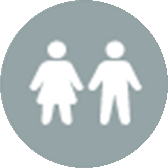 Week 4
Week 36
Week 64, 80, 96, 112, 128
Week 8
Week 12
Exclusion
M184V/I or K65R in baseline proviral DNA Sanger genotype
HBAgS +
Pregnant/women wishing to conceive
Screening

Peripheral blood proviral DNA Sanger genotype


Proviral DNA PBMC next-geneationsequencing (NGS) {retrospective analysis]
Week 24
Week 48
Week 144
Primary endpoint at week 48:
Proportion of participants with HIV-1 RNA <50 c/mL (ITT-E FDA Snapshot)
De Miguel R, CROI 2020, Abs. 485
ART-PRO: DTG + 3TC in patients w/wo historical M184V
De Miguel R, CROI 2020, Abs. 485
ART-PRO: DTG + 3TC in patients w/without historical M184V
HIV RNA < 50 c/mL at W96 (ITT-E, analyse Snapshot)
%
95
90.2
85.7
1 consent withdrawal
2 protocol violations
1 discontinuation for AE
19
20
37
41
18 *
21
Total population
Group with 
historical R to 3TC
Group without 
historical R to 3TC
NO VIROLOGIC FAILURE
12 participants with 14 blips
De Miguel R, CROI 2020, Abs. 485
DTG-2DR as maintenance therapy virologic failure and resistance
Retrospective multicenter cohort, France, 2014-2018
Virologically suppressed patients switched to 	
DTG + RPV, N = 799
DTG + XTC, N = 575
Virologic failure: 2 x HIV RNA < 50 c/mL or 1 x HIV RNA > 400 c/mL
Median follow-up: 570 days
%
20
DTG/RPV  (95%IC)
DTG/XTC (95%IC)
Emergence of mutation at VF
DTG + RPV: 4/17
DTG + XTC: 0/6
Multivariate analysis: risk factors of VF
Age
AIDS
Nadir CD4 < 200/mm3
Zénith HIV RNA > 5 log10 c/mL
Undetectable VL before switch < 12 months
Prior VF on NRTI or NNRTI
ART initiated before 1996
Risk factors of VF on DTG+RPV
Prior VF on NNRTI 
(HR = 2.82 ; 95%IC: 1.04 – 7.6)
Risk factors of VF on DTG + XTC: none
15
Virologic failure
Log rank test. p = 0.29
10
5
0
0
90
180
270
360
450
540
630
720
810
900
990
1080
Days
N at risk
799
575
759
546
709
515
574
403
506
341
426
300
320
216
264
195
217
172
171
89
125
55
Deschanvres C, CROI 2020, Abs. 490
IMPAACT2010 Study : DTG vs EFV & TDF vs TAFduring pregnancy
Phase III, randomised, open-label study, HIV+ pregnant women, ARV naïve
HIV RNA < 200 c/mL at delivery
Pooled DTG vs EFV/FTC/TDF
N = 213
Risk difference
6.5 % (2.0 -10.7)
Risk difference:
6.0 % (1.6 -10.3)
R
N = 213
p = 0.005
p = 0.008
%
97.5
97.5
N = 213
100
91.4
91
Inclusion at
14-28 weeks
of pregnancy
W50 
post-partum
Delivery
80
60
Primary endpoint: HIV RNA < 200 c/mL at delivery
40
Conclusions
DTG > EFV
Significantly less adverse events with DTG + FTC/TAF
Significantly less stillbirths with DTG than EFV
Weight gain significantly more important with DTG + FTC/TAF
20
0
ITT
Per protocol
Chinula L, CROI 2020, Abs. 130LB
GS-6207, Capsid inhibitorPK/PD
Phase 1b study, SC GS-6207 (double-blind)
Single-dose (20 mg, 50 mg, 150 mg, 450 mg, 750 mg)
3.0
2.5
2.3
2.2
Mean change in HIV RNA, log10 c/mL (95%IC)
Dose-response curve(Maximal reduction HIV RNA (log10 c/mL)
2.0
1.8
1.8
SC GS-6207 single dose
Start t B/F/TAF
1.5
1.4
0.0
1.0
-0.5
Placebo (N = 10)
0.5
GS-6207 20 mg (N = 6)
-1.0
-1.3
GS-6207 50 mg (N = 6)
-1.5
GS-6207 150 mg (N = 6)
0.0
-1.8
GS-6207 450 mg (N = 6)
Dose (mg)
20
50
150
450
750
-2.0
-2.1
GS-6207 750 mg (N = 5)
-2.3
-2.5
4.4
(89.9)
2.6
(41.5)
13
(39.3)
38
(35.1)
79
(27.7)
-3.0
-3.5
1
2
3
4
5
6
7
8
9
10
Jours
Mean C at D10
ng/mL (CV %)
Daar E, CROI 2020, Abs. 469
New drugs
MK-8504 and MK-8583 1: prodrugs of tenofovir
Phase 1 in HIV negative and HIV +
Single dose: sustained concentrations of TFV-DP in PBMC (≥ 14 days)
Potential for low plasma TFV levels, prolonged intracellular TFV-DP half life and potent antiretroviral activity

GS-9722 2: Elipovimad (EVM, aka GS-9722) bNAb targeting V3 glican motif of HIV env prot
Developed for HIV cure
Phase 1a and 1b studies with single and multiple doses (150 and 500 mg) via IV infusion every 2 weeks
After 4 doses, active plasma concentrations (> CE50 = 50 microg/mL) for 8 weeks
1. Matthews R, CROI 2020. Abs. 468 ;  2. Ruane P, CROI  2020. Abs 39
Bound anti-CD4 adnectin inhibitor of HIV-1
Receptor
liaison
Fusion virus-cell
CD4 liaison
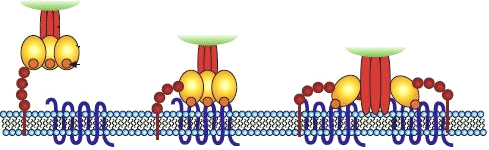 gp41
Anti-CD4 Adnectin
GSK3732394: multi-specific biologic inhibitor of HIV entry
key component = adnectin that binds to CD4 and inhibits downstream actions of gp160
Mechanism of inhibition
Adnectin binding leads to significant conformational change of CD4, bringing the D1 domain of CD4 in proximity to the host cell membrane surface
Following gp120-CD4 interaction, conformational changes needed for virus entry are inhibited
gp120 interaction domains are redirected towards cell membrane, masking CD4 sites that cannot interact anymore with gp160 trimers

CI50 = 8.5 nM
gp120
CD4
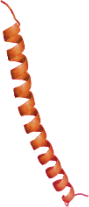 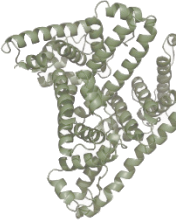 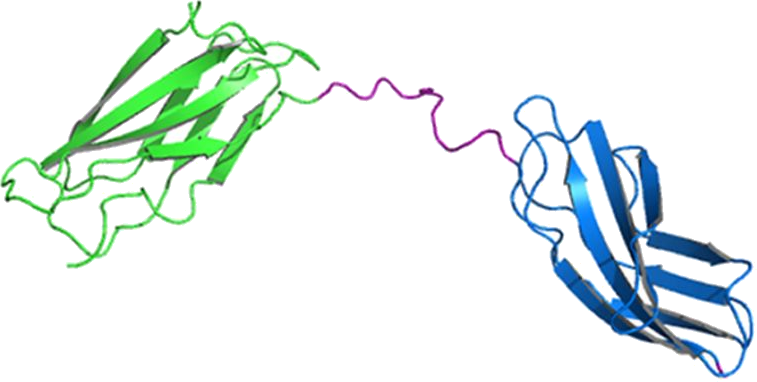 Cell membrane
Anti-CD4
Albumine
NH2
Anti-gp41
Anti-gp41
COOH
Adnectins
Wensel D, CROI 2020, Abs. 20
Intact
Proviral DNA
Vesatolimod
GS-9620
Cure
Anti-PD1
ICPI
AMC-095
Romidepsin 
+ 
bNAbs 3BNC117
Intact proviral DNA
New more specific measure of the replication-competent HIV reservoir

50 patients on long-term ART: intact proviral DNA (IPD) levels decline Significantly (T1/2: 6.5 years), whereas total proviral DNA remains stable over the same period (T1/2: 22.9 years) 1
Some patients have a decline in IPD below undetectable levels
Defining mechanisms involved could help to find strategies to accelerate HIV reservoir depletion

81 patients on long-term ART (median 7.3 years), more rapid declines in IPDA than defective proviruses 2
Mechanism could involve cells with intact genomes experiencing increased cytopathic effects or enhanced immune targeting

Elite controllers have much lower IPD and total proviral DNA than progressors 3
Gandhi RT, CROI 2020, Abs. 75 ; 2. Peluso MJ, CROI 2020, Abs. 308 ; 3. Kwaa A, CROI 2020, Abs. 378
Vesatolimod (GS-9620), TLR7 agonist, phase 1b
Hypothesis: VES immodulates CD8 responses, and could improve virologic control post-ART interruption (ATI)
W24
Placebo (N = 2)
25 HIV+  on ART > 6 months (2.7 years)
preART VL 50-5000 c/m (median : 3.23 log10 c/mL)
VES 10 per os every 2 weeks (10 administrations)N = 17
ART 
discontinuation
4 mg (N = 2)
4 → 6 mg (N = 4)
6 mg (N = 5)
6 → 8 mg (N = 3)
8 mg (N = 3)
SenGupta D, CROI 2020, Abs. 40
Vesatolimod (GS-9620), TLR7 agonist, phase 1b
Virologic setpoint
5
5
VES
Placebo
Virologic rebound > 200 c/mL
*
%
ns
4
4
100
80
3
3
p = 0.024
60
2
2
40
Median, log10  c/mL
1
1
Median, log10   c/mL
20
3.23
2.79
3.05
2.85
0
0
-0.34 ; p = 0.035
-0.28 ; p = 0.75
Pre-ART
Post-ATI
Pre-ART
Post-ATI
0
0
4
8
12
16
32
Weeks
VES 
Modest impact on viral rebound post- ATI and significant decrease of post-ATI virologic setpoint 
No effect on total HIV DNA but decrease of intact proviral DNA
Induction of ISG, cytokines, activation CD4 and CD8, increase of CD8+ anti-HIV specific responses in a subgroup
Placebo (N = 8)
VES (N = 15)
SenGupta D, CROI 2020, Abs. 40
AMC-095 study: Phase 1 of Immune CheckPoint inhibitors (ICPI) on the HIV reservoir
33 patients: anti-PD-1 (nivolumab)
7 patients: nivolumab + anti-CTLA-4 (ipilimumab)
Change in plasma HIV RNA , HIV DNA and cells containing replication cempetent virus
Cell-associated HIV RNA (c/106 cells)
Total HIV DNA (c/106 cells)
Anti-PD-1
iCPI
iCPI
iCPI
iCPI
Anti-PD-1 + anti-CTLA-4
100 000
Cycle1
Cycle 4
iCPI
iCPI
iCPI
iCPI
100 000
P<0,001
Cycle 1
Cycle 4
10 000
P=0,02 (FC 0,55)
10 000
1 000
1 000
100
100
10
10
< LOQ
Days
0
7
42
49
< LOQ
n
23
25
25
13
27
0
7
42
49
Very transient decrease in total HIV DNAin 45% of patients
Days
No change
n
25
24
26
13
16
Rasmussen TA, CROI 2020, Abs. 37
NB : No change in plasma HIV RNA
Phase 1b/IIa of Romidepsin + bNAbs 3BNC117 on HIV reservoir
20 patients with HIV RNA < 50 c/mL and CD4 > 500/mm3
Randomisation: romidepsin alone (N = 9) versus romidepsin + 3BNC117 (N = 11)
Cycle 1: Week 0, 1 and 2 ; Cycle 2: W8, 9 and 10
3BNC117 + romidepsin
Romidepsin
Cell-associated HIV RNA  (FC vs baseline)
Total HIV DNA (c/106 CD4)
CYCLE 2
CYCLE 1
3BNC117
3BNC117
Romidepsin
Romidepsin
CYCLE 2
CYCLE 1
2 000
5
1 500
3
1 000
500
1
0
D0
ATI
0
2
9
18
23
56
58
65
72
79
Days
Plasma HIV RNA during romidepsin infusions : 8/19 patients with HIV RNA >20 c/ml (range: 20-144)
No impact of time to virologic rebound post-ATI
Gruell H, CROI 2020, Abs. 38
PD-1 blockade before ATI: effect on post-peak viral control
30 Rhesus macaques inoculated with SIV
D12 post-infection: TDF/FTC/DTG ; after achievement of plasma HIV RNA < 15 c/mL
Randomisation: 9 biweekly doses of anti-PD1 mAb starting at 45 days before ATI versus 3 days prior to ATI versus control group
7
p = ns
AUC (HIV RNA between 
D0 and W48 post-ATI)
Plasma HIV RNA peak (log10 c/ml)
6
500
*
*
5
400
4
300
3
200
Median time to viral rebound: 17 days
2
100
* p = 0.005
1
0
Controls
(N = 8)
Early 
Anti-PD-1 (N = 9)
Late
Anti-PD-1
(N = 10)
Late 
Anti-PD-1
(N = 10)
Controls
(N = 10)
Early 
Anti-PD-1 (N = 10)
Okoye A, CROI 2020, Abs. 117
Life expectancy
& 
Comorbidity 
Free-years
DTG/F/TAF
vs DTG + F/TDF
Metabolic and CV/diabetes
ADVANCE
DTG pregnancy
Dolomite-EPPICC
Anal-HSIL
Pomalidomide
Weight gain
Comorbidities
Kaposi
Valganciclovir
NAFLD
Tesamorelin
HCV
ISL + DOR
Metabolic and 
Bone effect
Epigenetic 
aging
Life expectancy and comorbidity-free years for people living with HIV
Kaiser Permanente Cohort (USA), 2000-2016
39 000 PLWHIV matched to 387 677 HIV negative (1:10 on age, gender, ethnicity, center and year)
Incidence of death, comorbidities : chronic liver disease, chronic kidney disease, chronic lung disease, diabetes mellitus, cardiovascular disease, cancer)
Narrowing gap in overall but not comorbidity-free life expectancy by HIV status
70
65
63
63
HIV-, overall LE at 21
60
60
60
56
54
HIV+, overall LE at 21
50
50
43
38
Expected years emaining at age 21
40
31
27
27
27
30
HIV-, comorbidity-free LE at 21
24
20
15
13
11
11
11
VIH+, comorbidity-free LEE at 21
10
0
2004-2007
2008-2010
2011-2013
2014-2016
2000-2003
Marcus JL, CROI 2020, Abs. 151
Years of study follow-up
Life expectancy and comorbidity-free years for people living with HIV
Overall and comorbidity-free life expectancy for
PWH who initiated ART with CD4 > 500, 2011-2016
80
80
64
66
Substantial gap 
in comorbidity-free 
life expectancy
55
60
60
40
40
29
No remaining gap in overall life expectancy
14
20
20
13
0
0
HIV+
HIV+ and initiated ART
CD4 > 500/mm3
HIV-
HIV+
HIV+ and initiated ART
CD4 > 500/mm3
HIV-
For PWH who initiated ART with CD4 > 500, improved comorbidity-free life expectancy for cancer and cardiovascular disease but not diabetes or liver, kidney, or lung disease
Marcus JL, CROI 2020, Abs. 151
ADVANCE trial : Metabolic evaluation and change in 10-year risk of diabetes and CV disease
Randomized, open-label, single-site study (Johannesburg)
TAF/FTC + DTG
N = 351
Treatment-naïve
HIV-1 RNA > 500 c/mL
no TB or pregnancy
no baseline genotyping
non-inferiority at W48
(Venter WDF, NEJM 2019; 381:803-15)
TDF/FTC + DTG  
N = 351
TDF/FTC/EFV   
N = 351
60% female, median age: 32
100% black 
HIV RNA < 100 000 c/mL: 78%
Mean CD4: 330/mm3
Metabolic substudy and 10-year risk of diabetes and cardiovascular disease
Change in cardiovascular risk and diabetes parameters  at W96
Metabolic syndrome (BMI > 30 kg/m2 and ≥ 2 among hyperTG (or treatment), low HDL-cholesterol (or treatment), HTA (≥130-85 or treatment), hyperglycemia ≥ 5.6 mmol/L (or type 2 diabetes)
Framingham risk equation (10-y risk of MI or coronary death)
QRISK equation (10-y risk of heart attack or stroke) : https://qrisk.org/three/
QDIABETES equation (10-y risk of developing diabetes) : https://qdiabetes.org/
Hill A, CROI 2020, Abs. 81
ADVANCE trial : Metabolic evaluation and change in 10-year risk of diabetes and CV disease
Results: change in risk of cardiovascular disease and diabetes between D0 and W96
Hill A, CROI 2020, Abs. 81
Race impact on DTG-associated weight gain
Multivariate analysis: risk of weight gain
> 10 % according to race and DTG *
CNICS Cohort, USA
984 ARV-naïve patients, with BMI ≥ 18.5 kg/m2, initiating 1st line ART between 2012 and 2019
603 with DTG
381 without INSTI
CD4 nadir: 384/mm3
51 % white, 49 % black
Assessment of 1-year extreme weight change using logistic regression
White no DTG: + 1.5 kg
White on DTG: + 2.8 kg
Conclusion: Weight gain on DTG is significantly more important in Blacks 
Black no DTG: + 2.3 kg
Black on DTG: + 3.3 kg
1.00
White no DTG (ref)
0.81
White on DTG
1.05
Black no DTG
1.45
Black on DTG
1.79
Black DTG
vs White on DTG
* Adjustment on age, gender, HCV, HBV, smoking, diabetes, D0 BMI
0.0
0.5
1.0
1.5
2.0
2.5
3.0
3.5
OR
Ruderman SA, CROI 2020, Abs 678
Greater weight gain after NNRTI  INSTI than PI INSTI switch
NA-ACCORD cohort, 870 HIV+ adults, 2007-2014, HIV RNA < 1000 c/mL, switch
NNRTI  INSTI (N = 343) 
PI  INSTI (N = 527) 
Piecewise linear mixed effects models: slopes estimated pre and post-switch weight
Adjustment for age, sex, race, cohort site, HIV acquisition mode, calendar year, pre-switch ART class (NNRTI or PI), and CD4 and BMI at the time of switch
Separate models: interaction terms for sex, race and age (< 50 vs ≥ 50) with regimen and time
Switch NNRTI  INSTI : weight gain higher in female, non-white and patients ≥ 50 years
Koethe J, CROI 2020, Abs 668
Resistin Gene Polymorphism and Weight Gain
Mean BMI increase at M6 of ART initiation
Subjects starting INSTI (N = 220) or PI (N = 62)
Factors associated with weight gain on INSTI
Age
Low baseline weight (p = 0.016)
Use of TAF (p = 0.028)
Resisting gene SNP 420G (vs 420C)
Psychiatric symptoms were more common on INSTI (24% vs 14%) and associated with smoking and SNP 420G
p = 0.04
* Resistin: adipose-derived hormone (cytokine-like), encoded by the RETN gene, is involved  in obesity and type II diabetes mellitus
Minami R, CROI 2020. Abs 670
Tesamorelin (GHRH analogue) for NAFLD in HIV
Relative change in liver fat (%)
Inclusion criteria
Individuals with HIV on stable ART
Hepatic fat ≥ 5% on H-MRS
Exclusion criteria
Active viral hepatitis, Cirrhosis
Heavy alcohol use, HbA1c ≥ 7%
Progression of fibrosis (%)
Tesamorelin
Randomization
1: 1
Placebo
Months
0
12
Hepatic magnetic resonance spectroscopy (H-MRS), abdominal MRI, liver biopsy
Hepatic H-MRS and abdominal MRI
Fourman L, CROI 2020. Abs.128
[Speaker Notes: To do so, we leveraged a recently completed randomized placebo-controlled trial that tested a novel strategy to treat NAFLD in HIV.

In this study, we recruited 61 individuals with HIV-associated NAFLD as defined by hepatic fat fraction >= 5% on hepatic magnetic resonance spectroscopy in the absence of heavy alcohol use or active viral hepatitis. Other exclusion criteria included cirrhosis or poorly controlled diabetes. Participants were randomized 1:1 to receive tesamorelin – a growth hormone releasing hormone analogue that is FDA approved to reduce visceral fat in HIV – versus placebo for 1 year. Importantly, liver biopsies were obtained at baseline and 12 months, which affords a unique window into the natural history of NAFLD among placebo-treated participants. We also obtained other detailed phenotyping including hepatic MRS and abdominal MRI at baseline, 6 months, and 12 months.]
MK-8591 011 study : islatravir (0.25 to 2.25 mg qd) + DOR, phase 2 -  Metabolic and bone evaluation W48
DXA and metabolic parameters changes at W48
4
20
2
15
-1.1
-3.5
-1.3
-2.2
0
10
2.9
2.1
0.9
0.7
-2
5
10.2
9.6
15.0
12.9
-4
0
Peripheral fat (%)
Trunk fat (%)
Hip BMD
(%)
Spine BMD
(%)
Weight (kg)
BMI (kg/m²)
mg/dL
20
5.4
ISL all doses (N = 90)
4.3
6.2
2.3
0.8
0
DOR/3TC/TDF (N = 31)
- 2.0
- 0.8
- 4.7
- 6.5
- 10.9
-20
-40
Total
cholesterol
HDL-cholesterol
LDL-cholesterol
Glycemia
Triglycerides
Mc Comsey GA, CROI 2020, Abs. 686
Epigenetic age acceleration Change after 96 weeks of ART
114 ART-naive patients starting ART with DRV/r + (RAL or TDF/FTC)
Measure of telomere length
Estimation of epigenetic age, epigenetic age acceleration: universal (AgeAcc), extrinsic EEAA) and intrinsic (IEAA)
Chronologic age (mean, years)
Mean Epigenetic Age (years)
Estimation of mean change of epigenetic 
acceleration at W96 of ART, years
2
47.6
47.5
50
1
40
0
-1
30
-2
20
-3
10
-4
0
-5
W96
D0
AgeAcc
EEAA
IEAA
Changes in epigenetic aging dynamics and the increase in blood telomeres length caused by ART initiation are likely driven by changes in T cell subtypes toward less differentiated phenotypes
Esteban-Cantos A, CROI 2020, Abs. 714
REACT Study : SOF/VEL 6 weeks vs 12 weeks for recent HCV infection
192 patients with recent HCV infection (< 12 months)
HIV+: 69% (94% with VL < LDD), IVDU: 21 % ; 1st infection: 63% ; reinfection: 37%
Median HCV RNA= 5.6 log10 c/mL, Genotype 1a/b: 65%, 2: 3% ; 3: 17% ; 4: 16%
Randomisation: SOF/VEL 6 weeks (N = 93) versus SOF/VEL 12 weeks (N = 99)
SVR12 mITT
Difference: -8,8% (-15.6%, -1.2%)
p = 0,021
98
89
100
80
60
Exclusion of LTFU (5),deaths (2) and reinfections (5)
Proportion of participants (%)
40
20
76/85
90/92
0
SOF-VEL 6 weeks
SOF-VEL 12 weeks
Relapse, N = 9     Relapse, N = 2
Matthews G, CROI 2020, Abs. 121
Valganciclovir for severe Kaposi-IRIS
Randomised study, HIV patients with Kaposi
19 randomised to valganciclovir (900 mg bid 4 weeks before ART initiation, for 48 weeks): 2 S K-IRIS, 2 deaths (not IRIS related)
19 in control arm (ART at D0): 12 S K-IRIS in 4 patients, 3 deaths (all S K-IRIS)
All patients treated for Kaposi: vincristine or bleomycin

Risk factors of S K-IRIS (multivariate analysis)
No valganciclovir
Low CD4
High HHV8 viral load
Volkow P, CROI 2020, Abs. 67LB
Pomalidomide for anal HSIL HPV lesions
Phase 2 study, open-label, non comparative
26 men (10 HIV negative, 16 HIV+)
Pomalidomide 2mg/day po x 21/28 days x 6 months
Anal HSIL HPV+ (AIN3: 100%) for ≥ 12 months (biopsy or high resolution anuscopy)
Adverse events: neutropenia grade 2: 62%, grade 3: 15%
100 -
Lesions area: % change at M12
75 -
50 -
25 -
0
Complete response: 33%
Partial response: 29%

Similar response in HIV- and HIV+
-25 -
-50 -
-75 -
-100 -
Polizzotto M, CROI 2020, Abs.70
Dolomite-EPPICC : DTG exposure during pregnancy
Pregnancy registry, Europe and Canada (NEAT-ID and EPPICC), in HIV+ women
428 women exposed to DTG during pregnancy, up to February 2019 
Available data for 463 infants
Pregnancy outcome
Thorne C, CROI 2020, Abs. 791
PEP
New drugs
On-demand HIV post-exposure prophylaxis by TAF/EVG vaginal inserts
TAF/EVG protection of SHIV infection
18 macaques exposed vaginally to SHIV once-weekly for 13 weeks
12 controls (placebo or historical controls)
6 received TAF/EVG 20/16 mg inseerts in the posterior vagina near the cervix 4 hours after each SHIV exposure
TAF/EVG 4h post inoculation, N = 6
100
75
p = 0.009 ; log-rank test
50
25
12 controls
Infection after median of 4 challenges
0
0
2
4
6
8
10
12
14
Weeks post-1st inoculation
Dobard C, CROI 2020, Abs. 88
HIV post-exposure prophylaxis by weekly oral islatravir
HIV RNA (log10 c/mL)
12 macaques challenged IV with SHIV 
After 24 hours
6: ISL po 3.9 mg/kg every week
Initially 4 weekly doses
Wash out 7 weeks
Rechallenge and 3 weekly doses
Wash out 7 weeks
Rechallenge and 2 weekly doses
Wash out 7 weeks
Rechallenge and a single dose
6 untreated controls
8
6
Controls : 
6/6 infected
4
p = 0.0022 ; Fisher exact test
2
Treated : 
6/6 protected
with 2 to 4 weekly doses

Failure of single dose
0
0
7
14
21
28
36
42
49
Days
Markowitz M, CROI 2020, Abs. 89LB